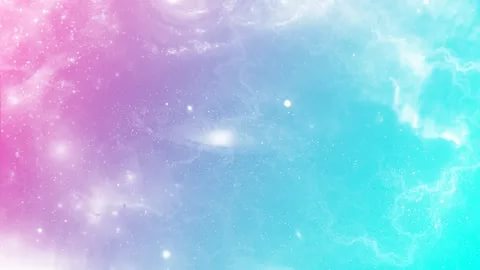 Дополнительные образовательные программы по художественно-эстетическому развитию               Мешкова О.Ю., старший воспитатель     МБДОУ ДС №5 «Умка»
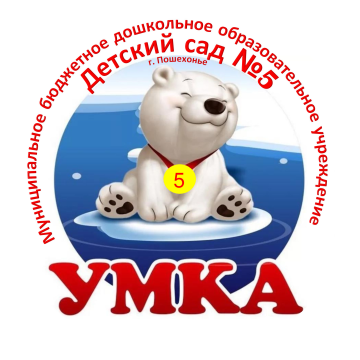 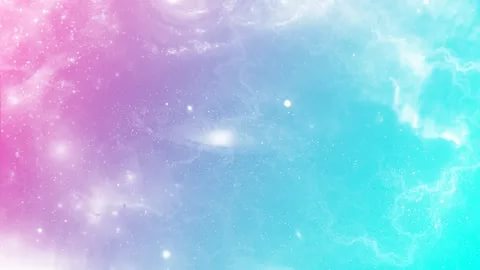 Парциальная программа
 «В мире музыкальной драматургии»
музыкально-ритмическая деятельность с детьми дошкольного возраста Т.Ф.Коренева
Цель программы - сформировать активное  восприятие музыкального искусства через осознание драматургии музыкального произведения, воспитать интерес и желание к передаче музыкальных образов средствами ритмопластики
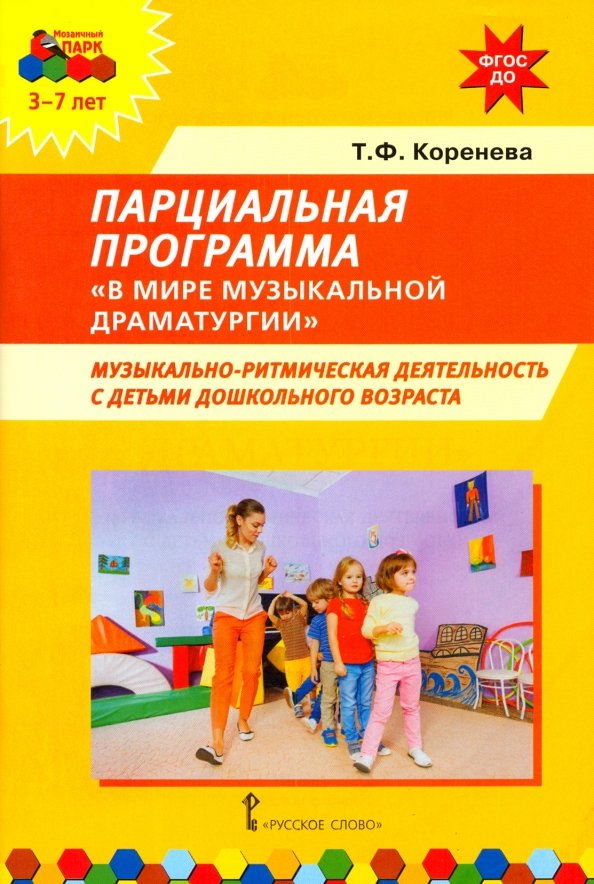 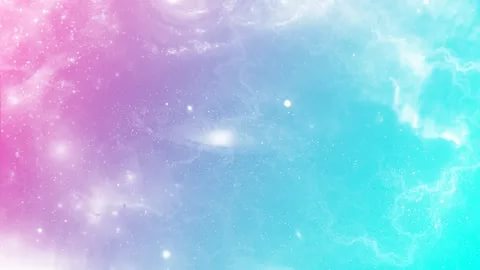 ЗАДАЧИ
1. Развивать основы музыкальной культуры.
2. Развивать музыкальность, способствовать становлению музыкально-эстетического сознания через воспитание способности чувствовать, эстетически переживать музыку в движениях.
Учить детей воспринимать развитие музыкальных образов, передавать их в движениях, согласовывая эти движения с характером музыки, средствами музыкальной выразительности,
Развивать музыкальные способности (эмоциональную отзывчивость на музыку, слуховые представления, музыкально-ритмические чувства).
Учить определять музыкальные жанры (танец, марш, песня), виды ритмики (танец, игра, упражнение), понимать простейшие музыкальные понятия (высокие и низкие звуки; быстрый, средний, медленный темп; громкая, умеренно-громкая, тихая музыка и т.д.).
6.  Учить изменять движения и направления движения в соответствии с формой музыкального произведения
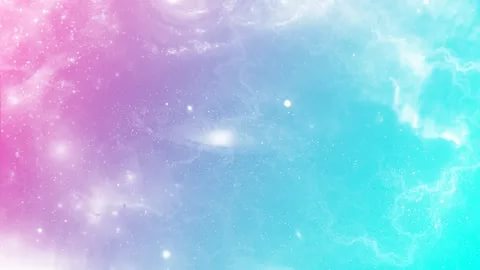 Планируемые результаты
музыкальный вкус; музыкально-культурный кругозор личности;
представления о том, что основу ритмики составляет музыка, а движения используются как средство более глубокого её восприятия и понимания, совершенствующие умение слушать;
умения и способности воплощать художественные образы при помощи выразительных движений; ощущать гармоничную слитность своих движений с музыкой; действовать с воображаемыми предметами; воспроизводить музыкальные образы с помощью мимики и жестов
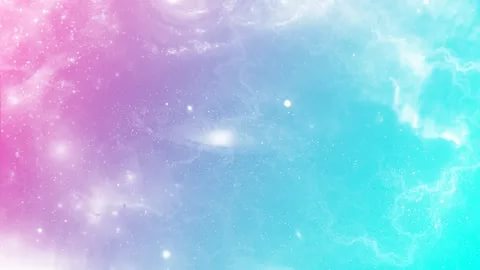 Структура программы:
.
I раздел
Основная задача в работе с детьми четвертого года жизни (младшая группа) - совершенствовать процесс восприятия музыки через обучение основным движениям и танцевальным элементам. К концу учебного года дети должны двигаться в соответствии с характером музыкального произведения, начинать и заканчивать движение вместе с музыкой, ощущая радость от движения под музыку.
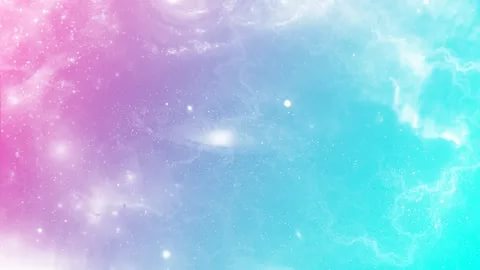 Направления в работе:
1.	Формирование эмоциональной отзывчивости на музыку, желания двигаться в соответствии с ее характером.
2.	Формирование пространственных ориентировок, умения двигаться по одному, парами, врассыпную, друг за другом.
3.	Исполнение основных движений под музыку, изменение их в зависимости от смены музыкальных образов, темпа, регистровой окраски (ходьба, бег, прямой галоп, топающий шаг).
4.	Освоение несложных танцевальных элементов по одному (по показу и самостоятельно) и в парах («пружинки», «прыжки», «носочек», «пяточка», «притопы», «топотушки», движения руками).
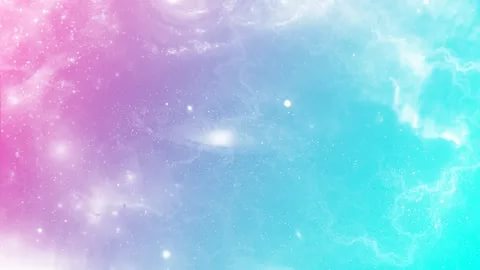 II раздел
Основная задача в работе с детьми пятого года жизни (средняя группа): научить детей ощущать себя, свои движения в слиянии с музыкой, «петь музыку телом»
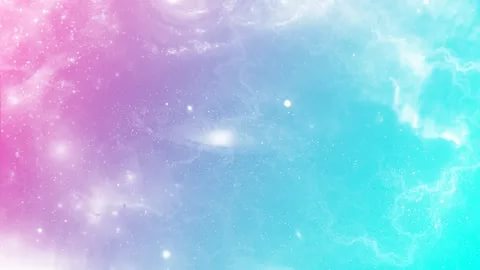 Направления в работе:
1.Совершенствование музыкального восприятия. Учить вслушиваться в мелодию, запоминать ее, двигаться, напевая про себя, следовать за развертывающимся содержанием музыки, чувствовать логическое завершение музыкальной мысли (устремление к тонике).
2.Совершенствование качества исполняемых основных движений: культура движения, пластика, музыкальность (ходьба, бег, подскоки, высокий шаг, топающий шаг, прямой галоп).
3.Обучение танцевальным движениям: простым, сложным (сложнопараллельным и сложнопоследовательным).
4. Совершенствование пространственных ориентировок
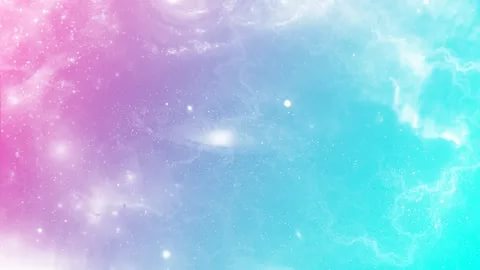 III раздел
Основная задача в работе с детьми шестого года жизни (старшая группа): подвести детей к творчеству ; к умению выражать свои чувства, вызванные музыкой, самостоятельными композиционными решениями в танцах и играх, включая и основные, и образные, и имитационные движения.
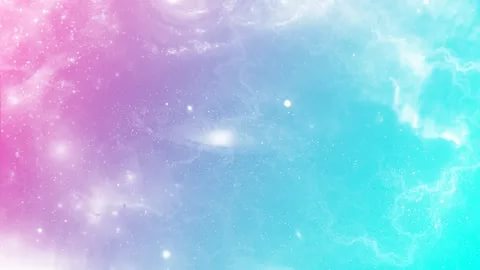 Направления в работе
1. Формирование восприятия детьми музыкального искусства через осознание его драматургии, подводить детей к тонкому чувствованию музыки, умению передавать в жестах, движениях, манерах эпоху создания музыки, ее стиль.
2. Выполнение детьми творческих заданий, использование знакомых .-танцевальных элементов в различных сочетаниях, создание новых танцевальных «па».
3.Совершенствование навыков основных движений, выполняемых на музыку различных музыкальных размеров: 2/4, 3/4, 4/4, 3/8, 6/8, 12/8 (разные виды ходьбы, бега, подскоков, топающего шага, мягкой пружинной ходьбы).
4. Самостоятельное решение задач пространственного ориентированияв танцах, играх, упражнениях (колонны, шеренги, диагональ, концентрическиекруги, пары, тройки, цепочки, хороводы).
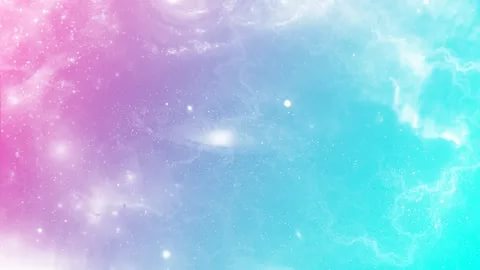 IV раздел
Основная задача в работе с детьми седьмого года жизни (подготовительная к школе группа): привить детям любовь и желание к познанию музыкальной драматургии, сформировать у них необходимые навыки в ритмопластике для наиболее полной передачи в движениях содержания музыкального произведения
Темы репертуара
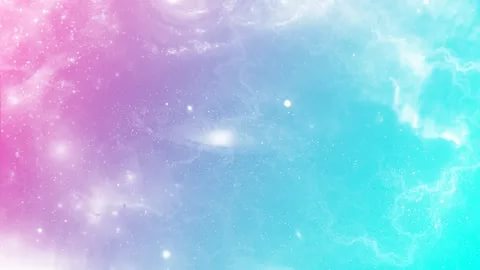 Характер музыки, средства музыкальной выразительности 
Музыкальная форма
Комплексы ритмической гимнастики
Танцевальные композиции, игры и упражнения с предметами
Историко-бытовой танец , парные композиции , элементы бального , народного и современного танца
Игровое танцевальное творчество. Инсценирование песен. Постановка ритмопластических спектаклей
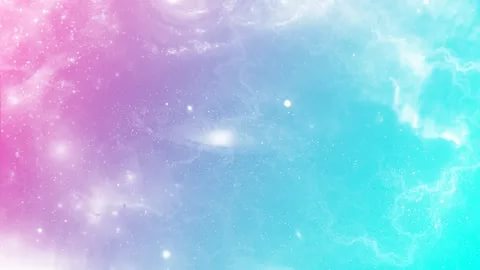 Репертуар
Репертуар для младшей группы
Репертуар для средней группы
Репертуар для старшей группы
Репертуар для подготовительной группы
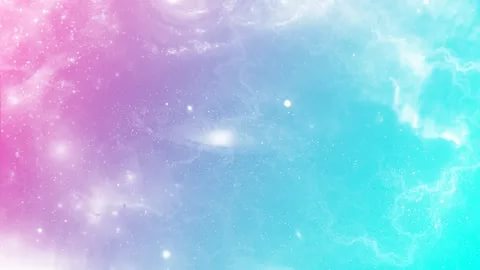 Спасибо за внимание!
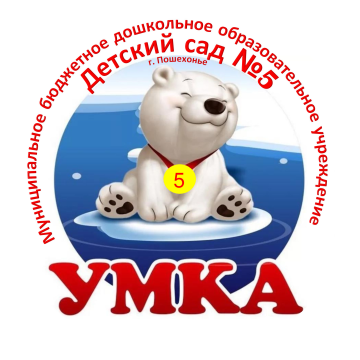